C5720 Biochemie
22_Citrátový cyklus
Petr Zbořil
11/21/2013
1
Obsah
Citrátový cyklus, reakce, význam, energetická bilance. 
Anabolický význam, anaplerotické reakce, glyoxylátový cyklus. 
Praktické aplikace, technologické využití.
Petr Zbořil
11/21/2013
2
Citrátový cyklus
Synonyma: cyklus trikarboxylových kyselin - TCA, Krebsův cyklus
Katabolický pochod (nejen, ale převážně)
Spojnice metabolismu sacharidů, lipidů a aminokyselin 
Odbourává aktivní acetát vzniklý
oxidační dekarboxylací pyruvátu (pochazejícího z glykolýzy) 
nebo β-oxidací mastných kyselin – viz příslušná kapitola 
Vstupy a výstupy dalších metabolitů 
Lokalisován v mitochondriální matrix 
Úzká vazba na respirační řetězec
Aerobní podmínky – reoxidace redukovaných kofaktorů
Petr Zbořil
11/21/2013
3
Cyklický průběh
Reakce acetylCoA s oxalacetátem – citrát 
Přeměny dehydrogenacemi a dekarboxylacemi
Výstup startovní molekuly oxalacetátu
Formulován H. Krebsem (Oxford 1937), NC 1953
Dílčí zjištění již dříve – A. Szent-Györgyi, F. Knoop, C. Martius
Petr Zbořil
11/21/2013
4
Průběh TCA
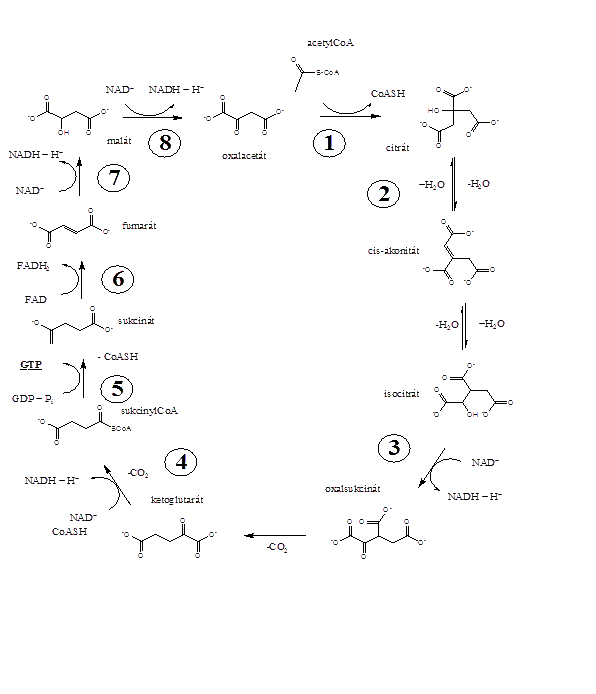 Enzymy
1 citrátsyntasa
2 akonitasa
3 isocitrát DH
4 -ketoglutarát DH
5 sukcinylCoA
       syntetasa
6 sukcinát DH
7 fumarasa
8 malát DH
+ H2O
Petr Zbořil
11/21/2013
5
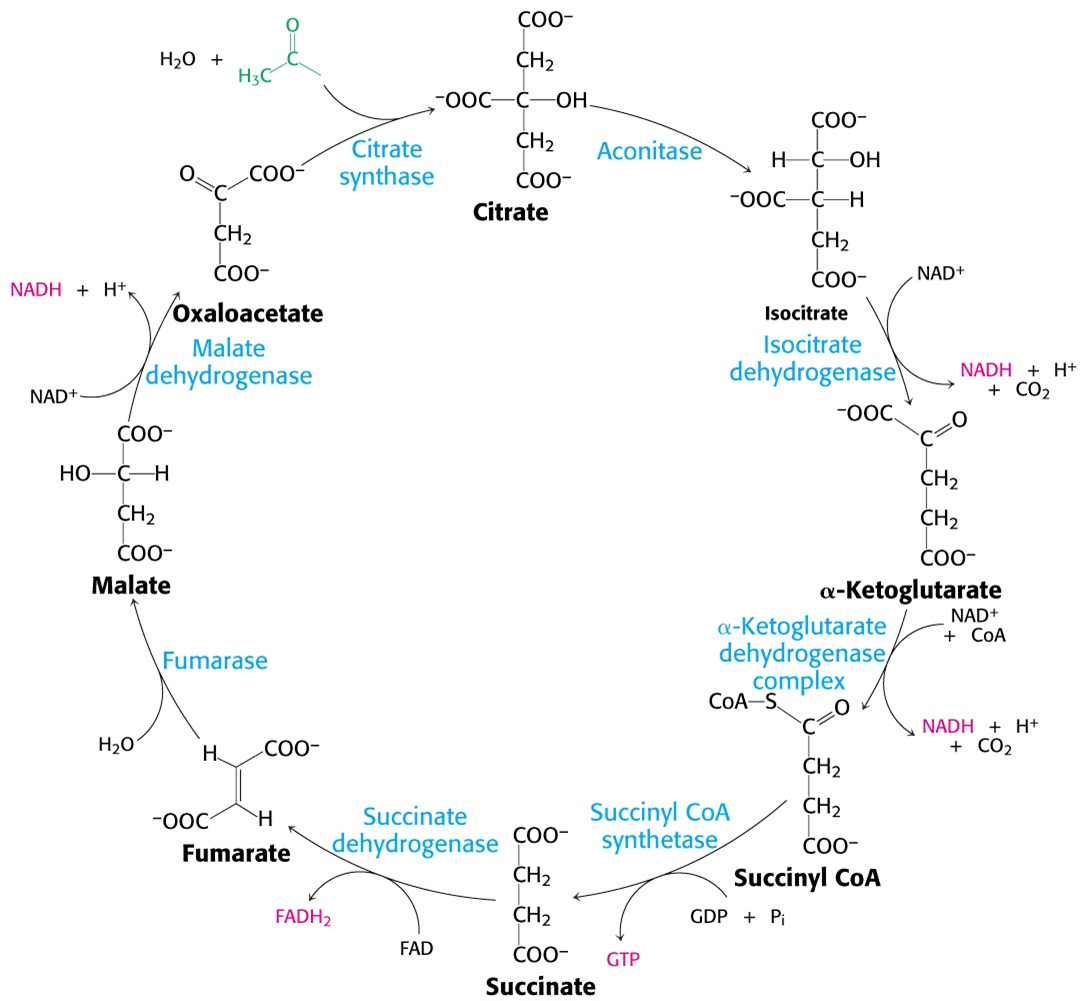 Footer Text
11/21/2013
6
Citrát syntasa
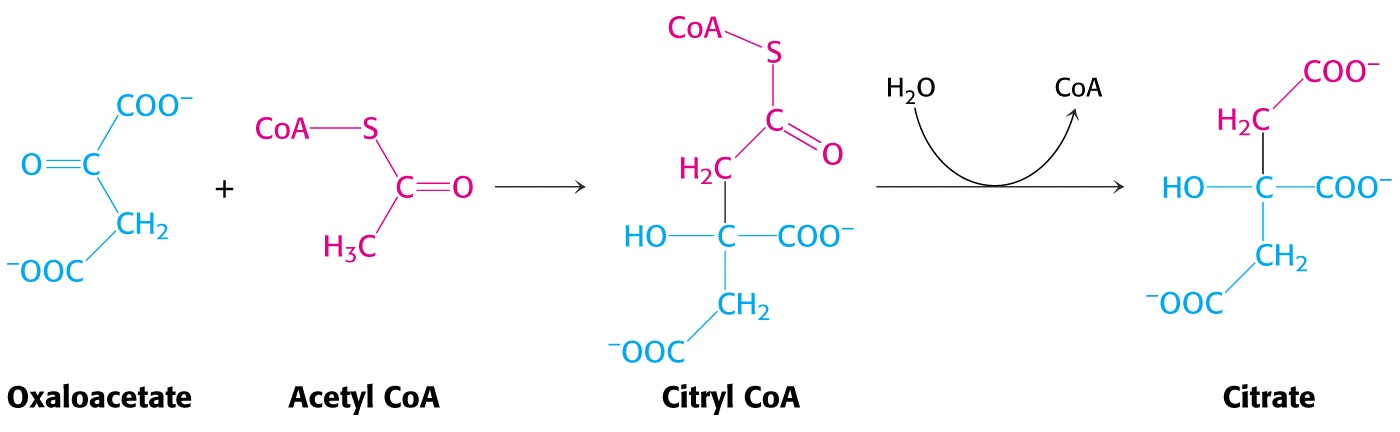 Bez účasti ATP
Aldolová kondensace
Petr Zbořil
11/21/2013
7
Citrát syntasa
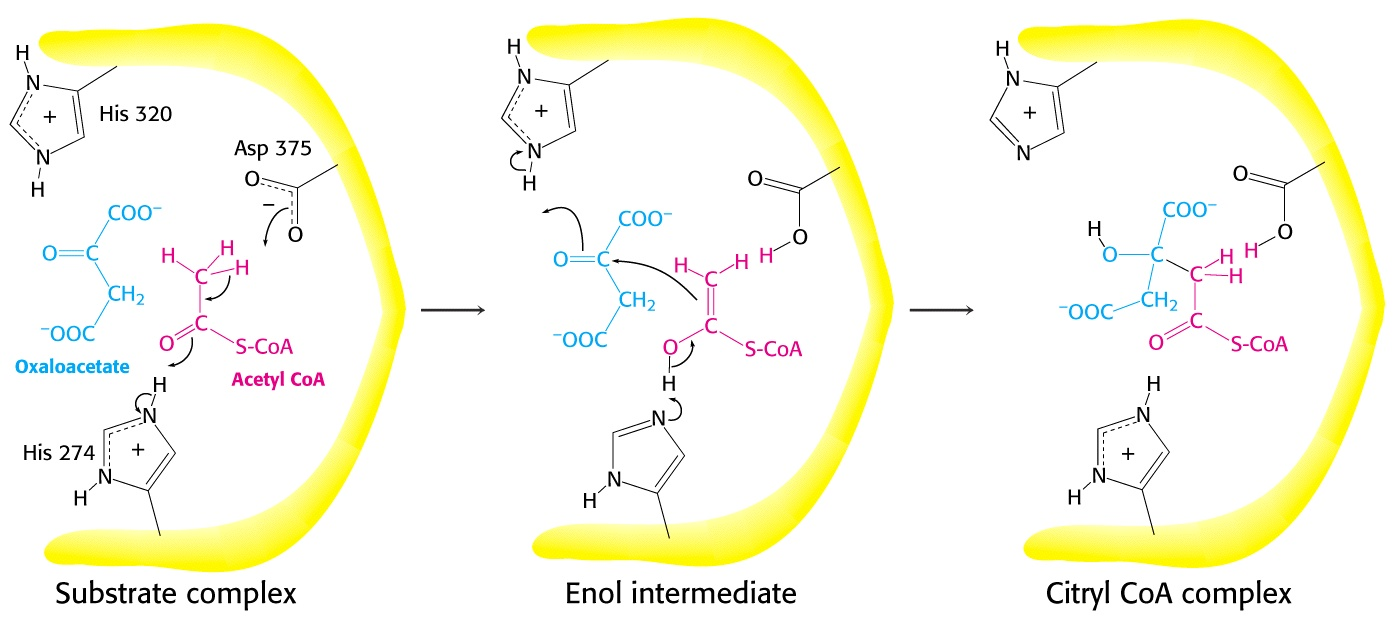 Uspořádaný mechanismus 
nejprve vazba oxalacetátu 
pak acetylCoA 
hydrolytické místo se zformuje nakonec
nehydrolyzuje se acetylCoA, ale citrylCoA
Petr Zbořil
11/21/2013
8
Citrát syntasa
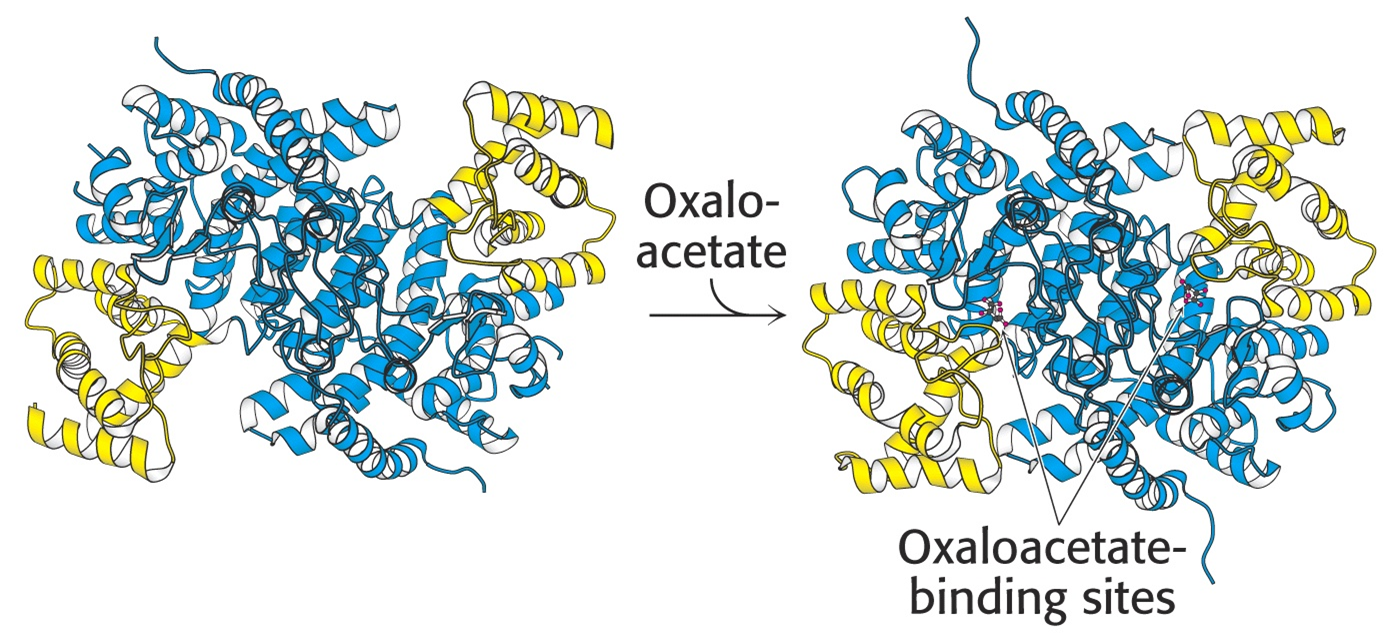 Homodimer (savci)
podjednotky po 49 kDa
změna konformace
Petr Zbořil
11/21/2013
9
Rovnováhy
Citrate synthase
Kobs = [Citrate][CoA]/[Oxaloacetate][Acetyl-CoA][H2O] = 2.24 ± 0.11 x 106

Citrate lyase
Kobs = [Citrate]/[Oxaloacetate][Acetate] = 2.22 ± 0.16 m-1   - 28,4 kJ/mol

Ovlivněno [Mg2+]
Footer Text
11/21/2013
10
Rovnováhy
1. Citrate synthase,				G0‘= -34.2 kJ/mol, 
2. Aconitase 				G0‘= + 6.4 kJ/mol 

3. Isocitrate dehydrogenase		G0‘= - 20.9 kJ/mol
 
4. -Ketoglutarate dehydrogenase		G0‘= -33.5 kJ/mol
 
5. Succinyl-CoA synthetase		G0‘= -4.0 kJ/mol 

6. Succinate dehydrogenase		G0‘= -1.4 kJ/mol 

7. Fumarase 				G0‘= -3.8 kJ/mol 

8. Malate dehydrogenase			G0‘= +29.7 kJ/mol
Footer Text
11/21/2013
11
Dílčí kroky TCA
Footer Text
11/21/2013
12
Akonitasa
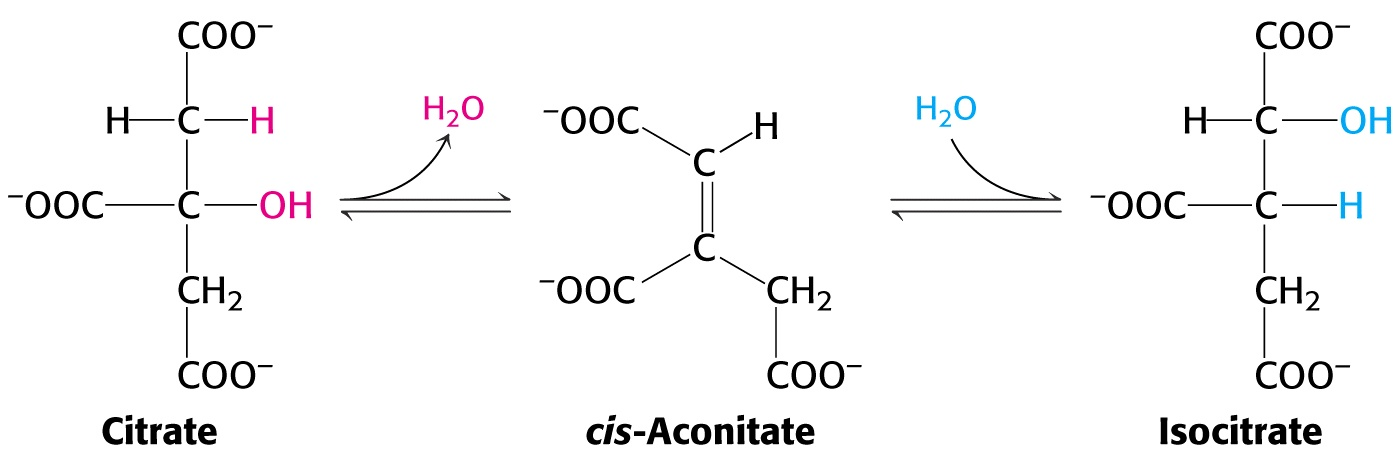 Ustavení rovnováhy
Fe-S protein (klastr Fe4S4)
vnitřní oxidoredukce (no net)
Rovnovážný stav 9:1:2 (dle cMg2+)
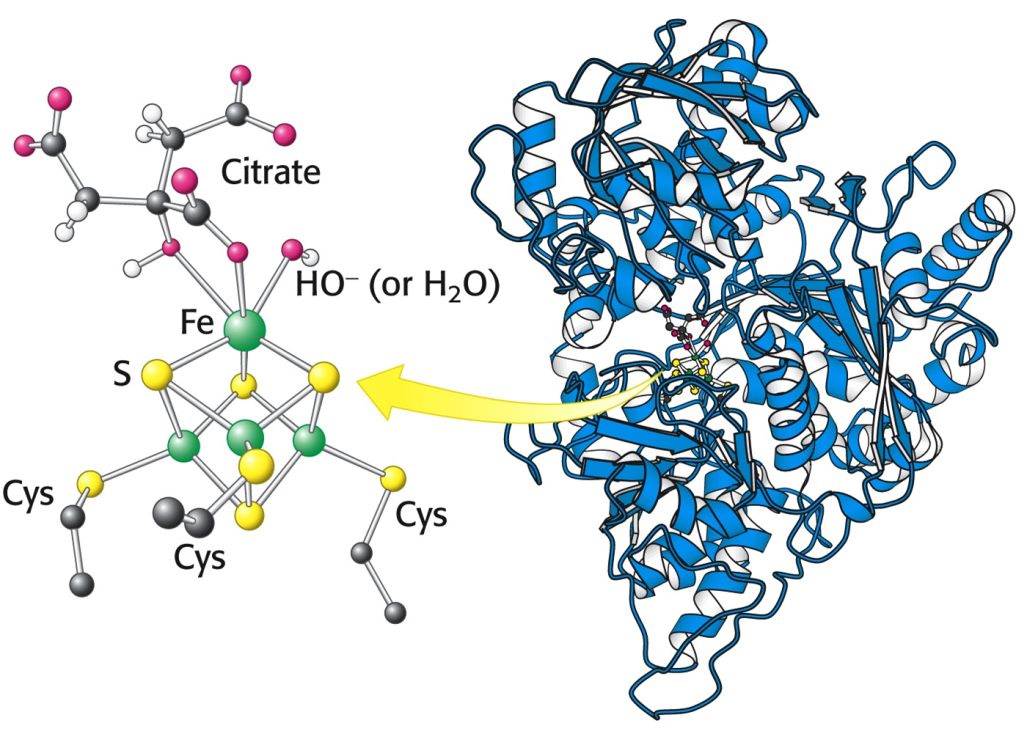 Footer Text
11/21/2013
13
Isocitrát dehydrogenasa
Dvoustupňová přeměna
dehydrogenace
dekarboxylace β-karboxylu
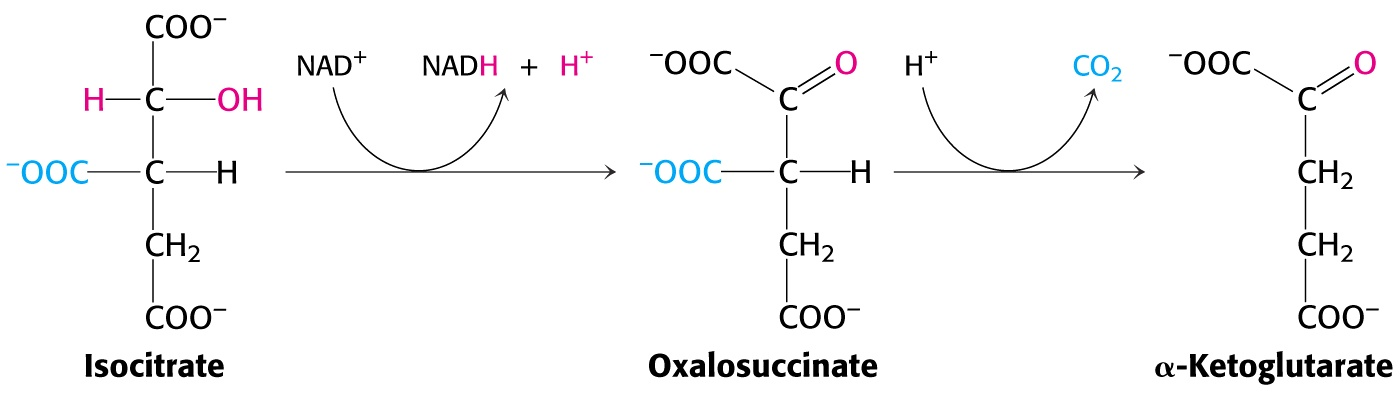 Footer Text
11/21/2013
14
a – ketoglutarátdehydrogenasa
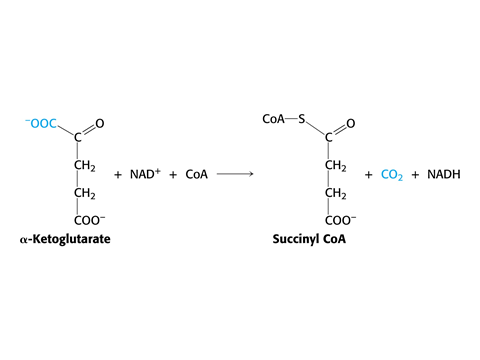 Multienzymový komplex – analog pyruvát DH
Lipoamid DH stejná
Footer Text
11/21/2013
15
SukcinylCoA syntetasa
Opačný směr
GTP – ekvivalent ATP
Speciální funkce GTP
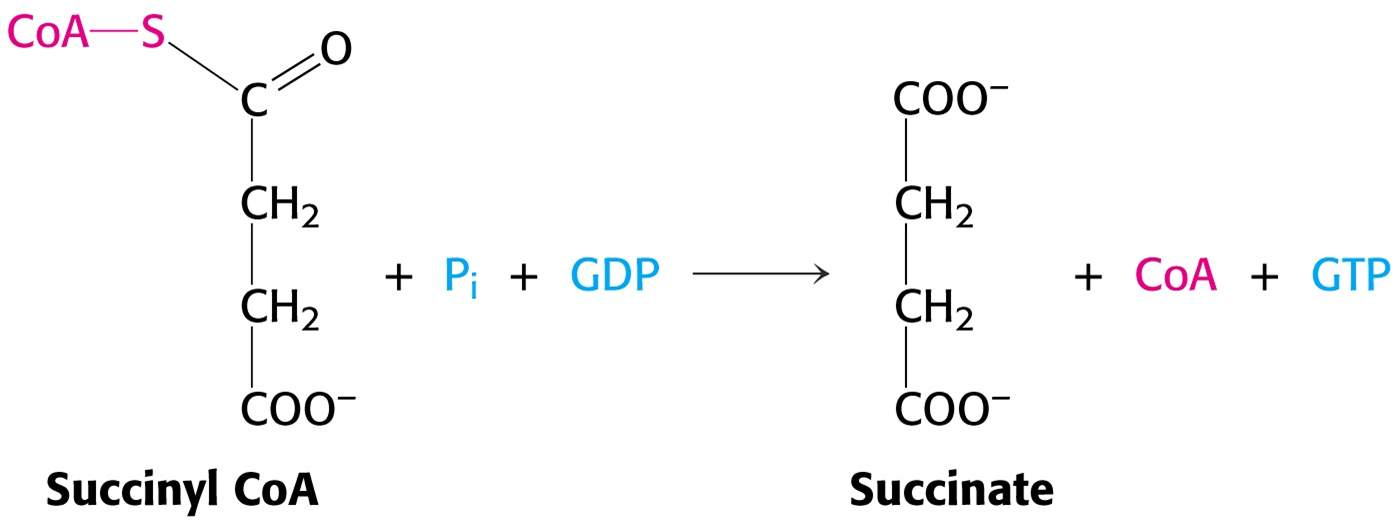 Footer Text
11/21/2013
16
SukcinylCoA syntetasa
Účast fosfohistidinu
Obecnější mechanismus přenosu P
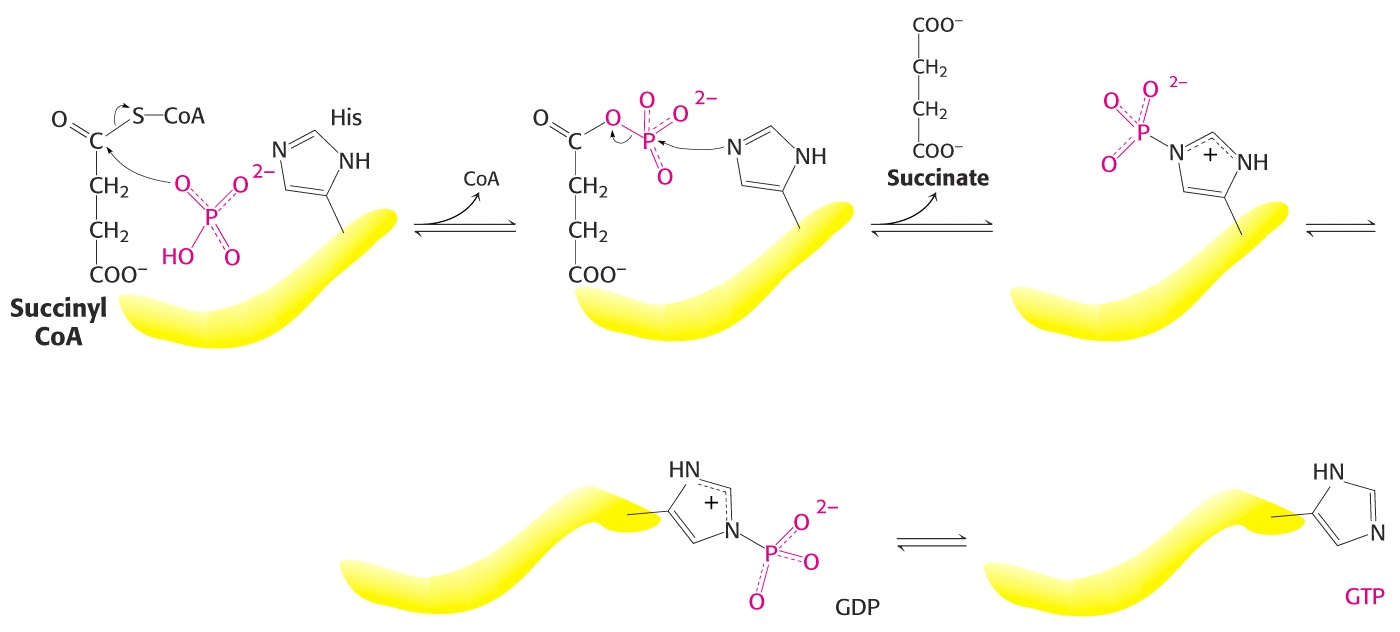 Footer Text
11/21/2013
17
Sukcinát dehydrogenasa
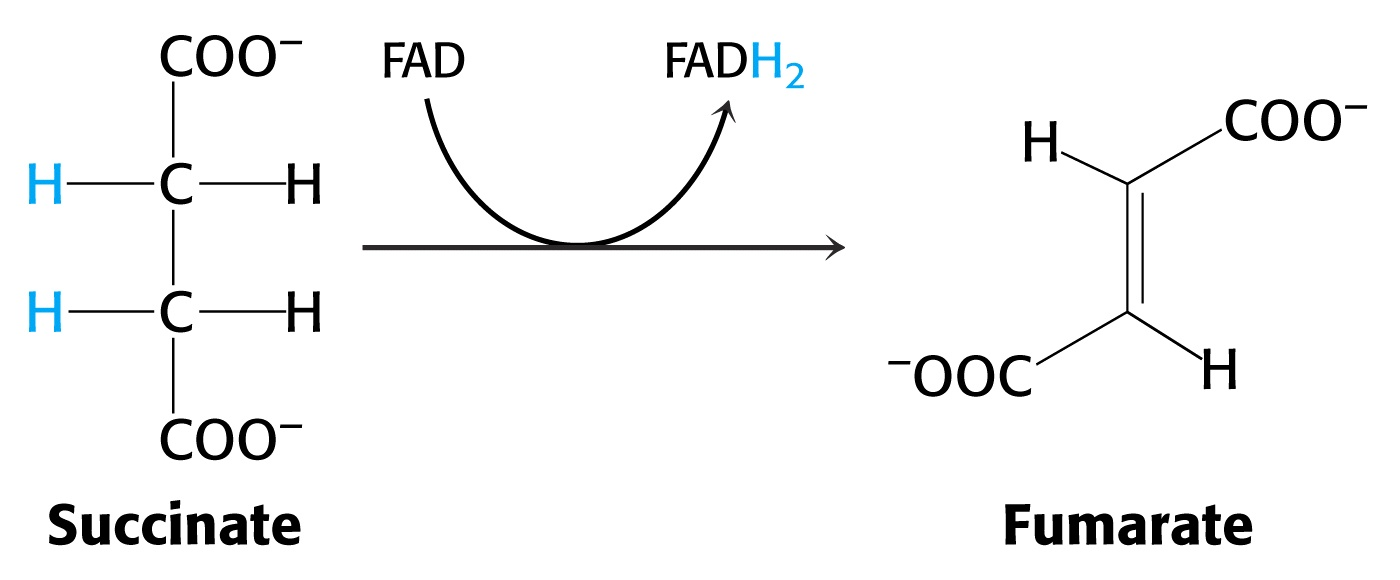 Membránově vázaný enzym
Ostatní enzymy TCA rozpuštěny v matrix
Reoxidace prostetické skupiny FADH2
Footer Text
11/21/2013
18
Sukcinát dehydrogenasa
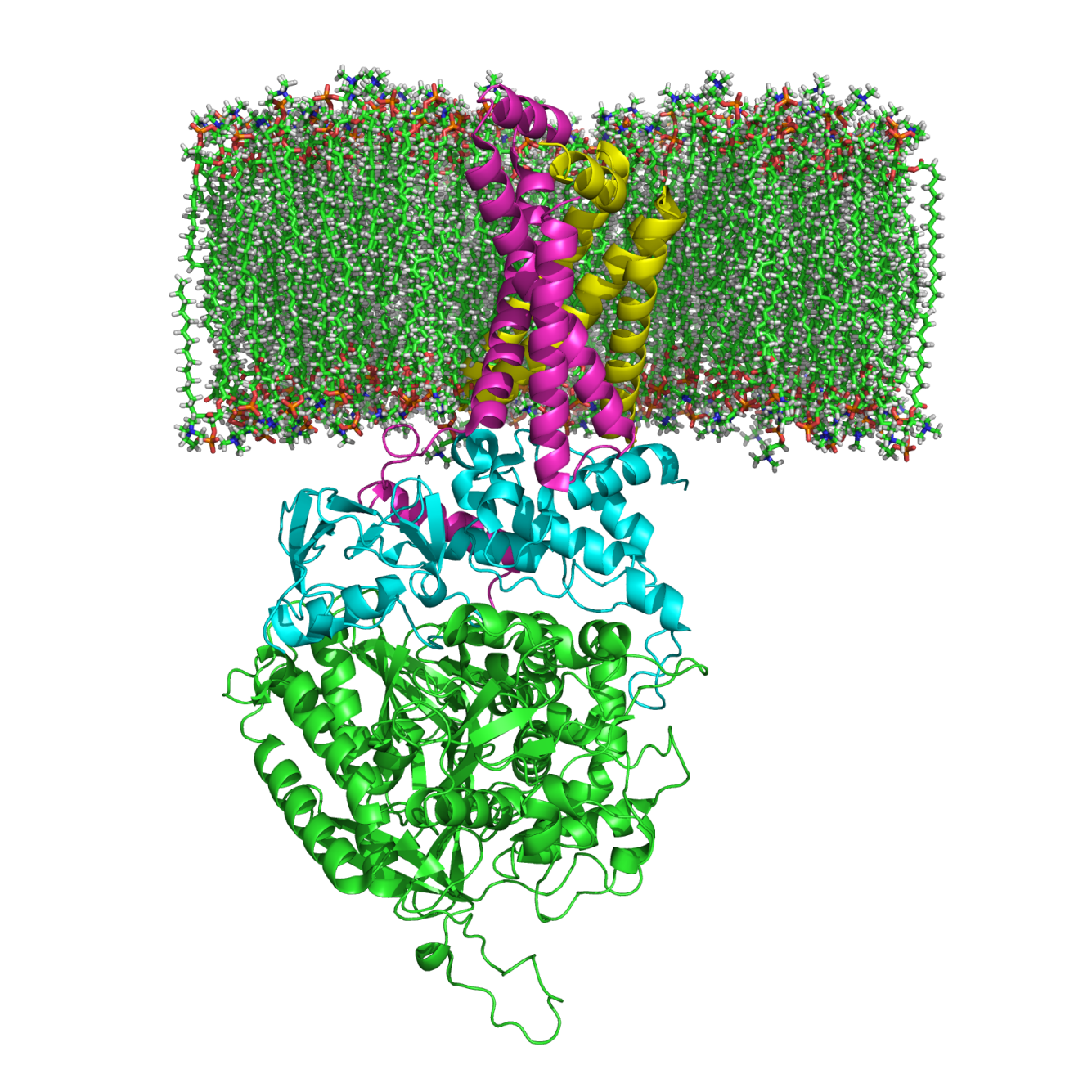 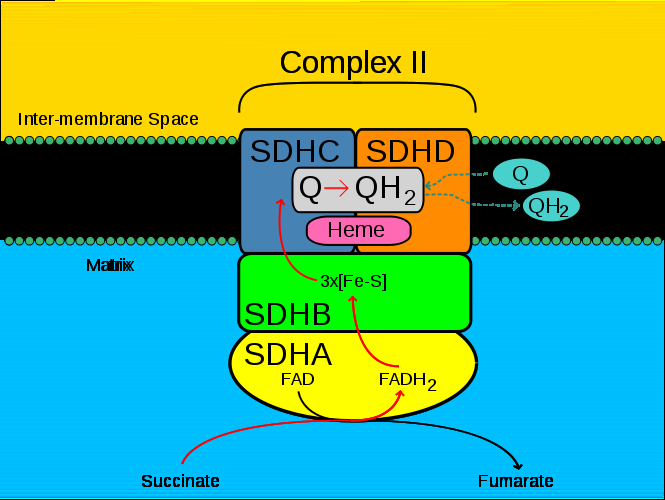 Komplex 4 podjednotek
2 katalytické
2 membránové
Footer Text
11/21/2013
19
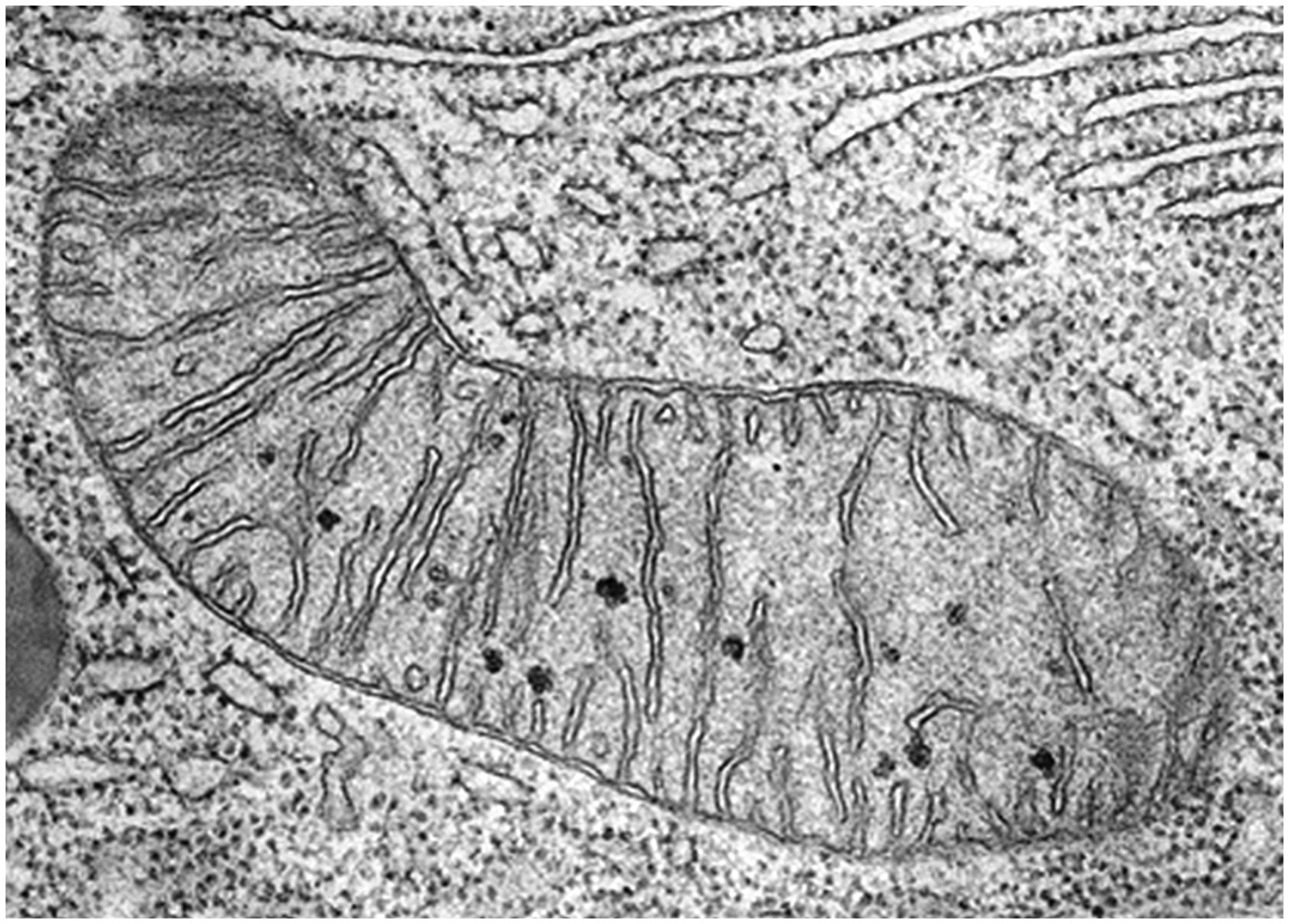 Footer Text
11/21/2013
20
Fumarasa
Adice vody, lyasa
Stereospecificita – L-malát
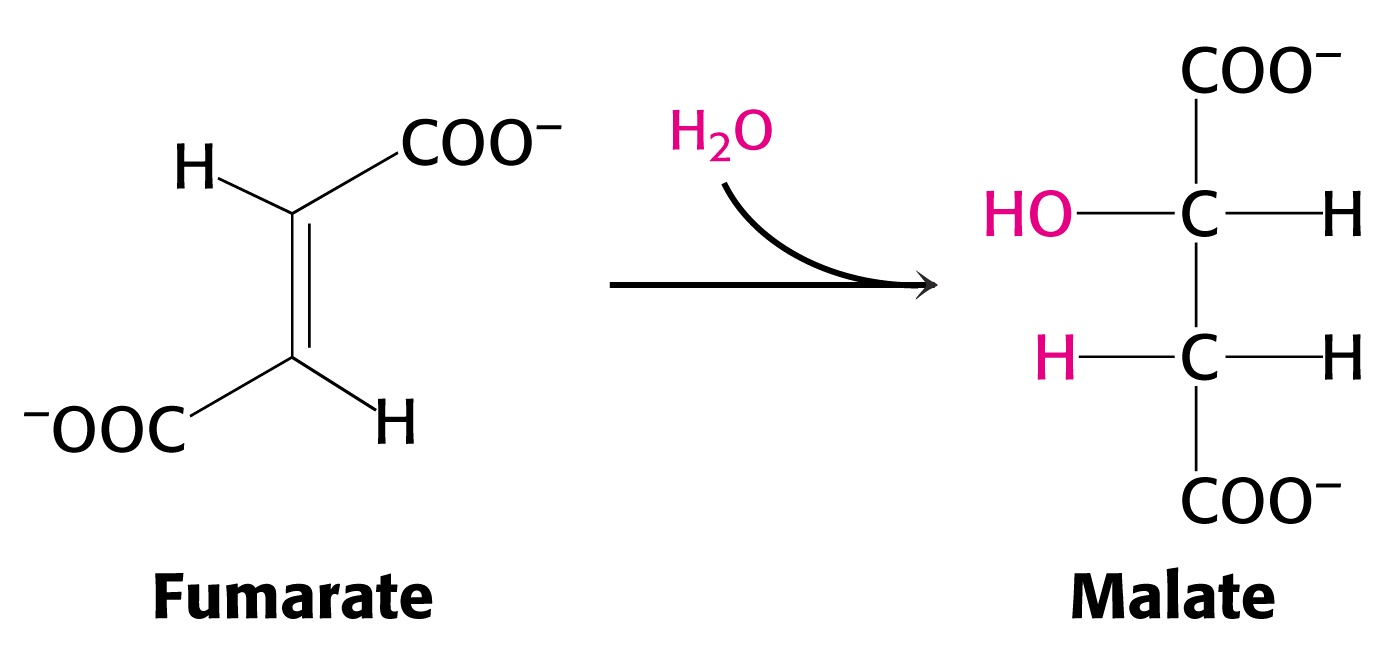 Footer Text
11/21/2013
21
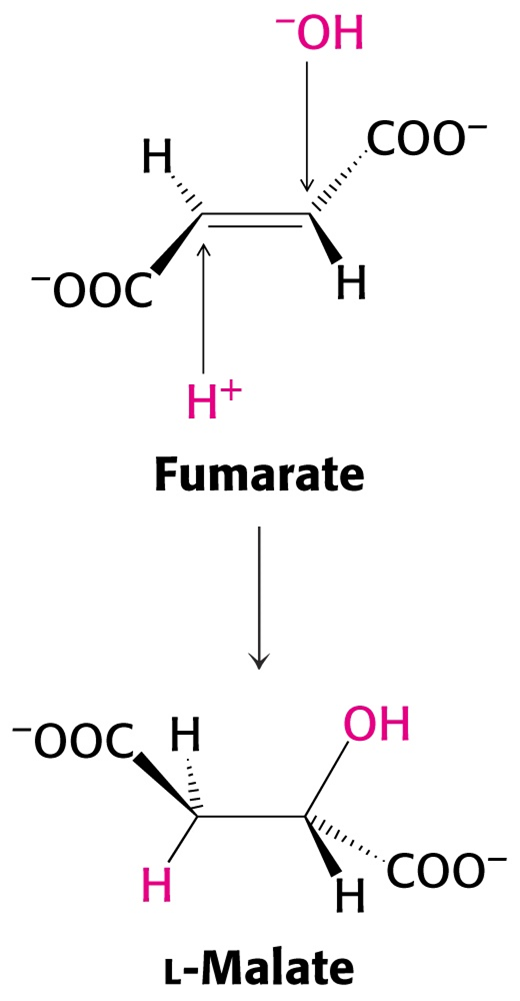 Stereospecificita adice vody 
	– L-malát
Footer Text
11/21/2013
22
Malát dehydrogenasa
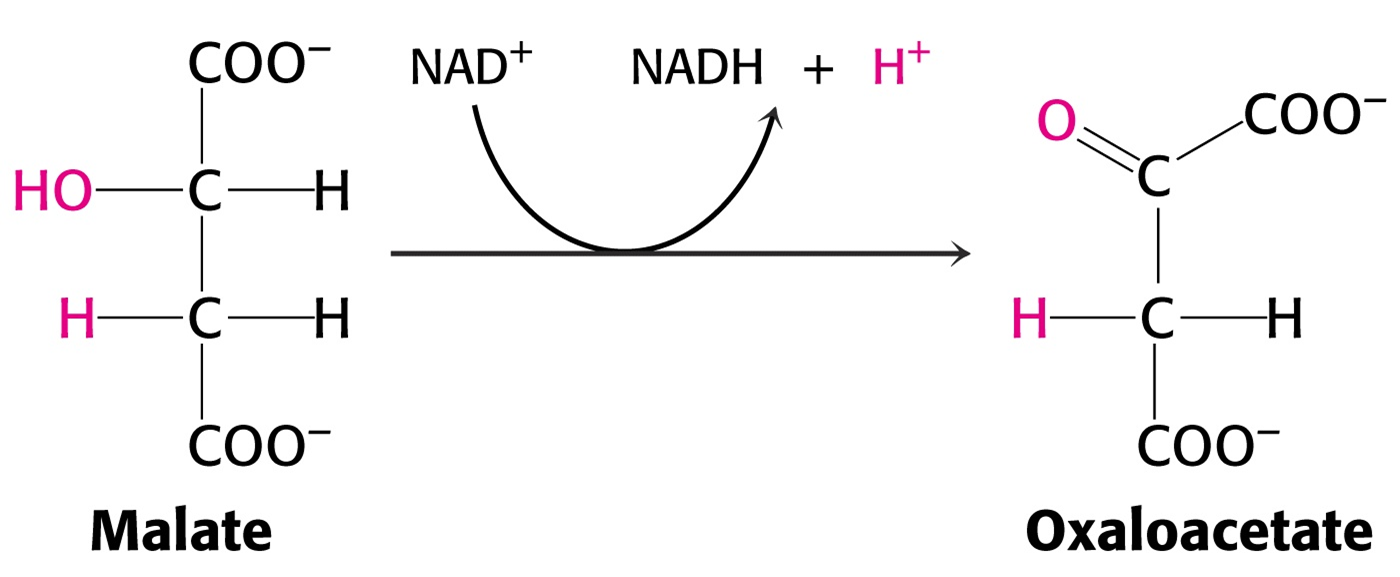 Kobs = [Oxaloacetate][NADH]/[Malate][NAD+] = 2.86 ± 0.12 x 10-5
G0‘= +29.7 kJ/mol
Footer Text
11/21/2013
23
Malát dehydrogenasa
Aktivní místo MDH
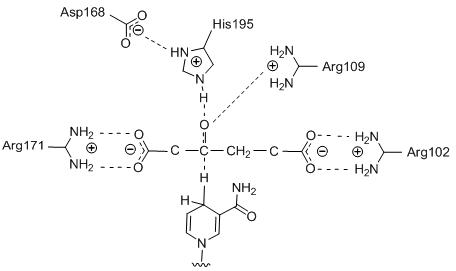 Footer Text
11/21/2013
24
Malát DH
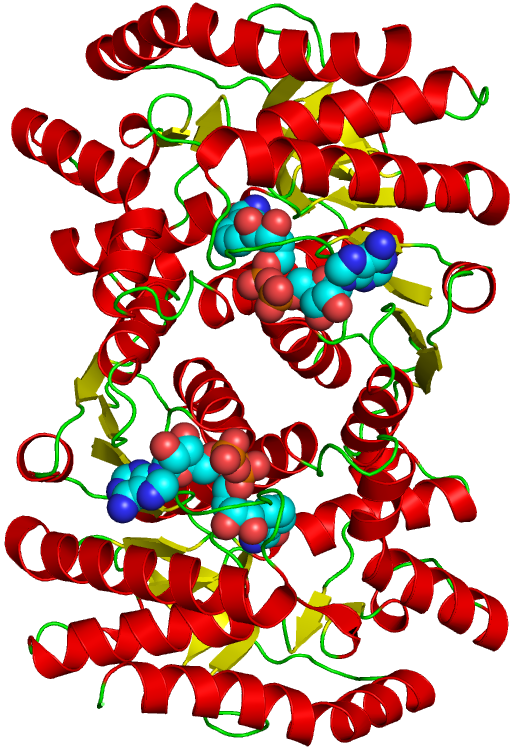 Homodimer 
Glykoprotein
Vázané oligosacharidy
Mitochondriální 
vs. cytoplasmatická
Fylogeneticky odlišné
Prokaryontní předek
Footer Text
11/21/2013
25
Bilance cykBilance TCA
Látková
CH3CO.SCoA + 3 H2O + 3 NAD+ + FAD 
HSCoA + 2CO2 + 3 NADH + 3 H+ + FADH2 

Energetická
1 GTP (2 GTP/glukosu)
Další energie se získá oxidací NADH a FADH2 

Proces striktně respirační – provázán s dýchacím řetězcem
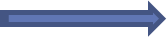 Footer Text
11/21/2013
26
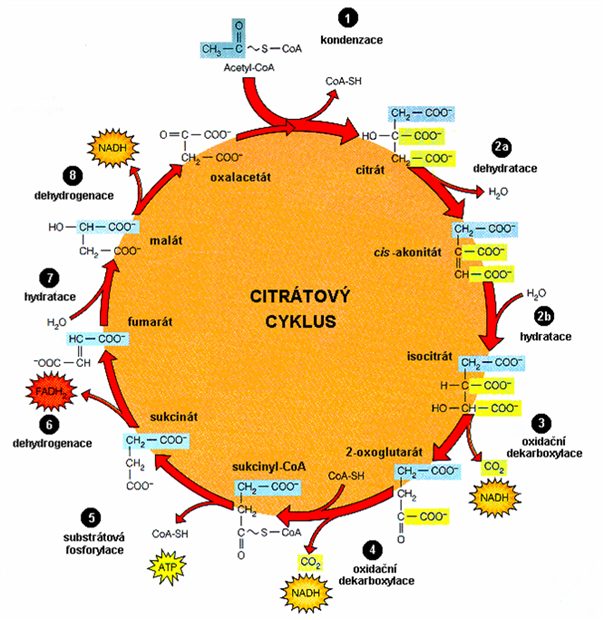 Footer Text
11/21/2013
27
Metabolické vztahy
Zjednodušené schema
Dekarboxylace pyruvátu
ireverzibilní proces (živočichové)
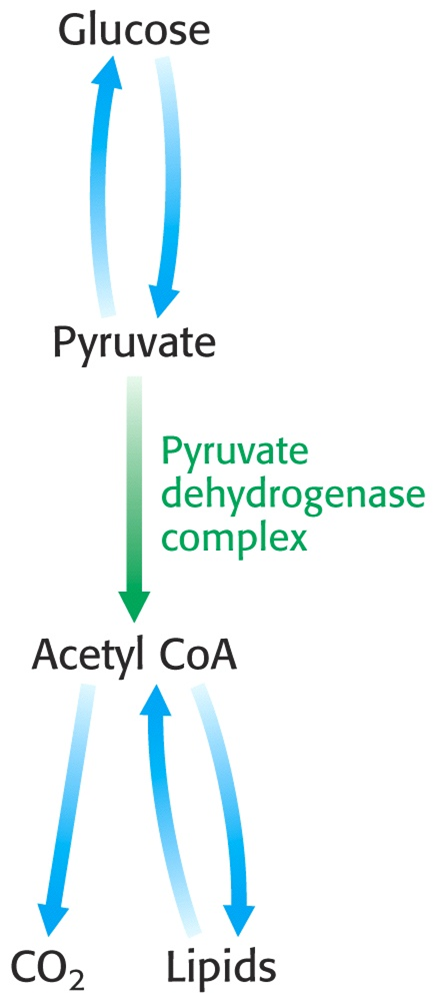 Footer Text
11/21/2013
28
Anabolický význam TCA
Vývojově starší 
Funkce za anaerobních 
podmínek
Adaptace pro aerobní 
organismy
U mikroorganismů 
Neúplný TCA za anaerobiosy
Smysl vysloveně katabolický

Vzájemné vztahy mezi TCA 
a metabolismem sacharidů, 
lipidů a aminokyselin. 
Zvláštní význam má 
biosysntetická dráha syntézy 
porfyrinů (modře)
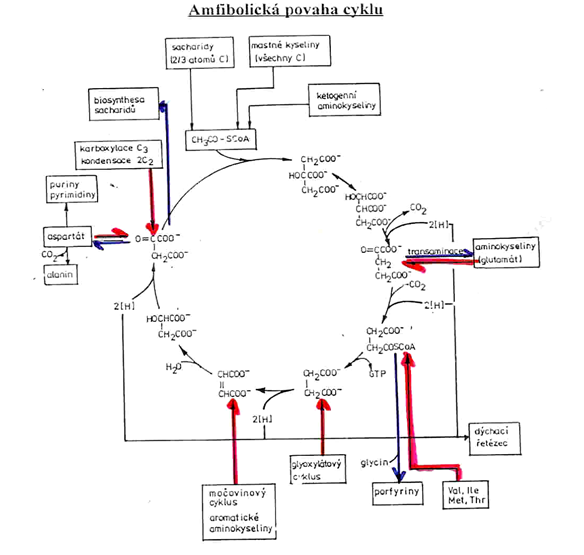 Footer Text
11/21/2013
29
Biosyntetické vztahy TCA
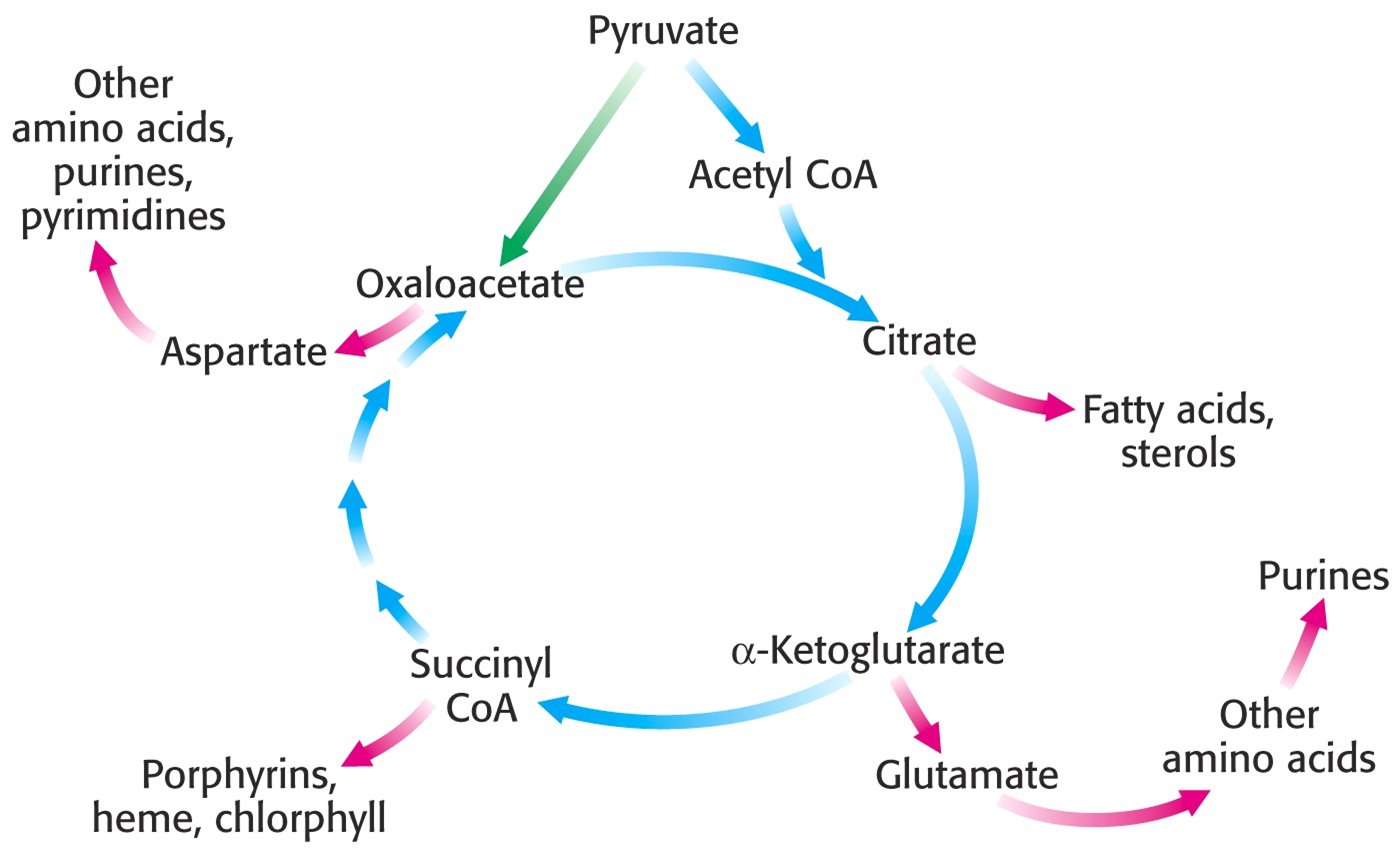 Sacharidy
glukosa
Mm
Footer Text
11/21/2013
30
Anaplerotické dráhy
Doplnění metabolitů 
Odčerpaných z TCA k nezbytným biosyntetickým účelům
Převáděných na zásobní formy (glukosa)
U živočichů 
karboxylace pyruvátu (vzniklého hlavně glykolýzou) 
produkty katabolismu aminokyselin
Závisí na přísunu sacharidů
Mikroorganismy a rostliny 
Jsou schopny doplňovat metabolity TCA i z jednodušších látek (dvouuhlíkaté metabolity – z MK apod.)
Anaplerotické dráhy nezávislé na přísunu sacharidů 
2 enzymy tzv. glyoxylátového cyklu – isocitrátlyasa a malátsyntasa
Živočichové nemají – nepotvrzené zprávy
Footer Text
11/21/2013
31
Glyoxylátová dráha (zkratka)
Překlenutí dekarboxylačních kroků
2 CH3CO.SCoA          HOOC.CO.CH2.COOH + 2 HSCoA
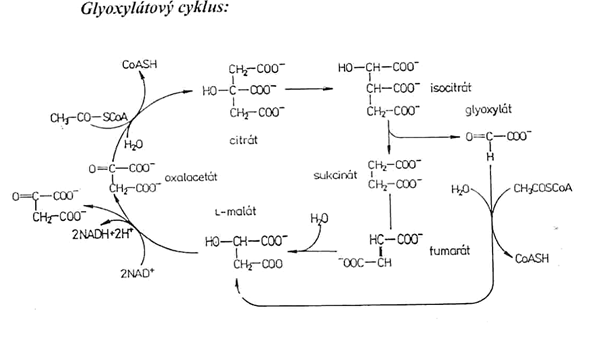 2 malát
Footer Text
11/21/2013
32